প্রিয় শিক্ষার্থী আজকের ক্লাসে তোমাদেরকে . . . .
স্বাগতম
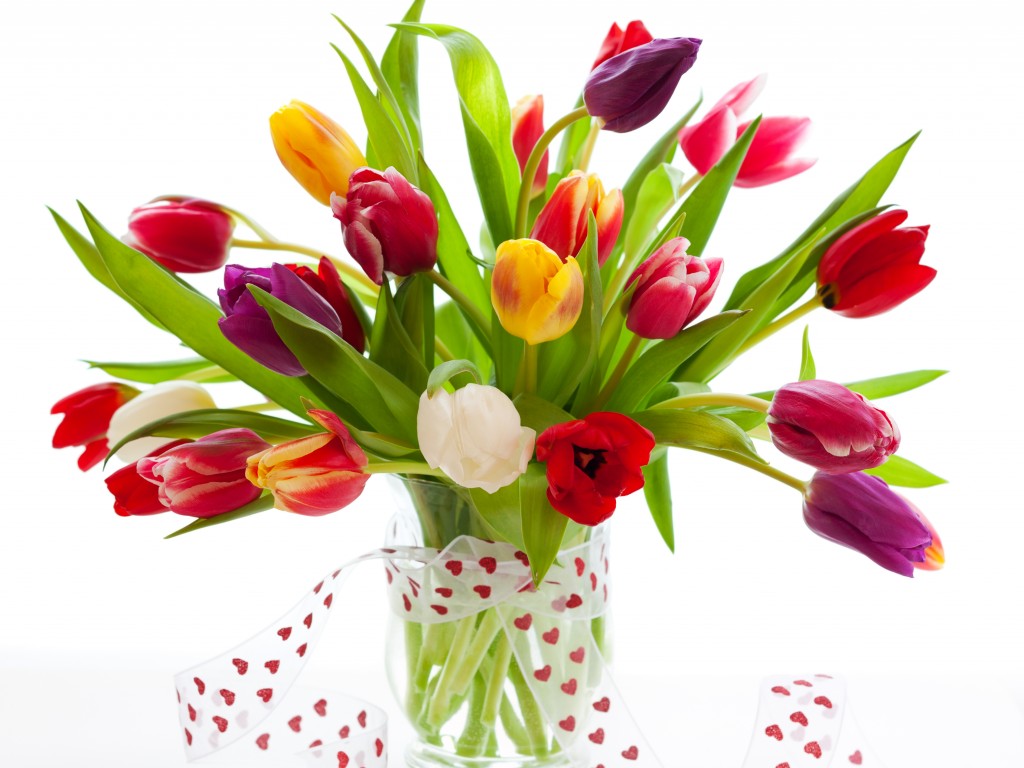 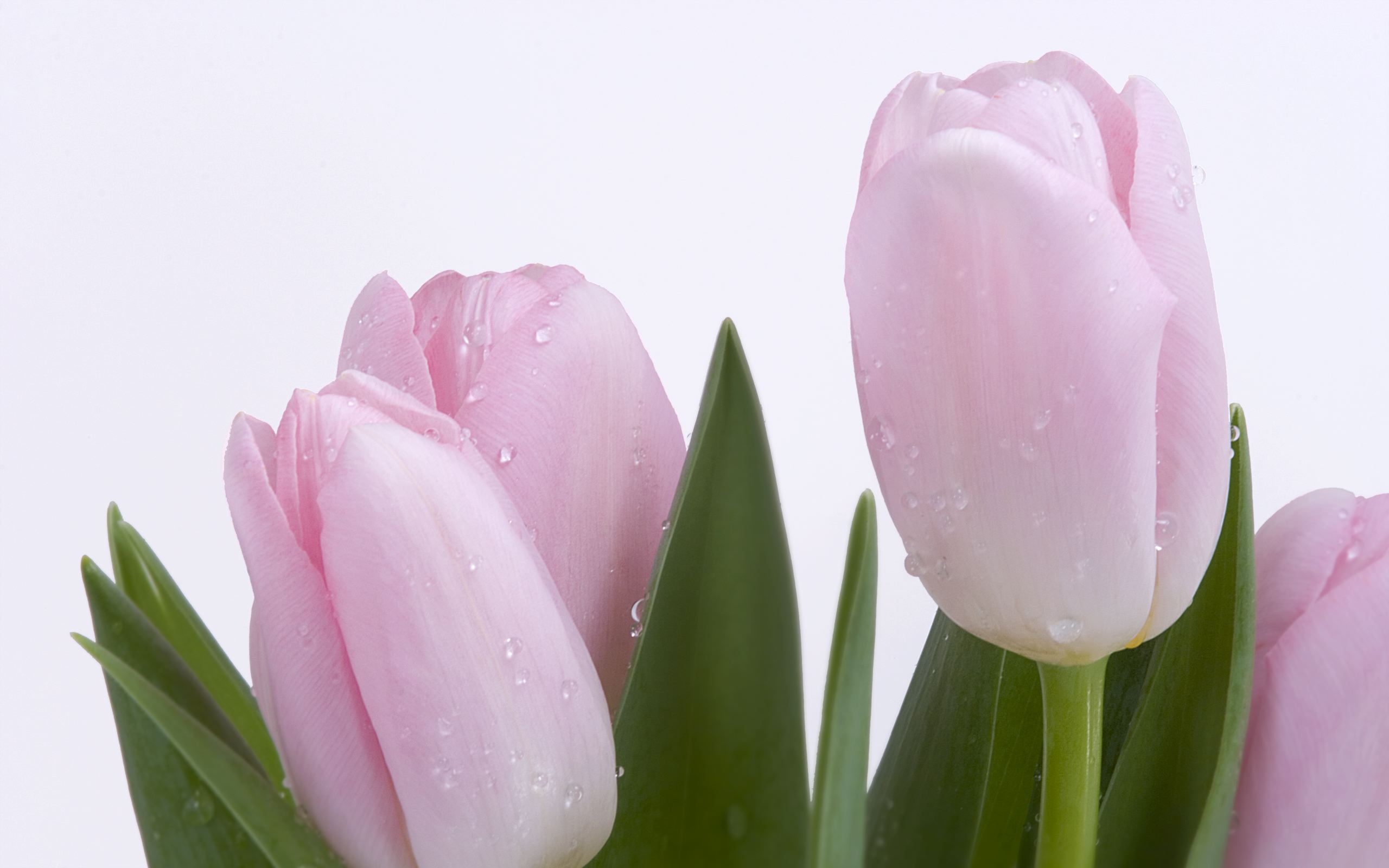 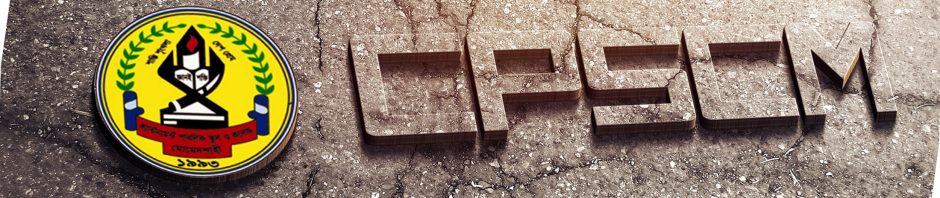 উপস্থাপনায়
গণিত বিভাগ
ক্যান্টনমেন্ট পাবলিক স্কুল ও কলেজ, মোমেনশাহী।
নিচের চিত্রটি লক্ষ্য কর :
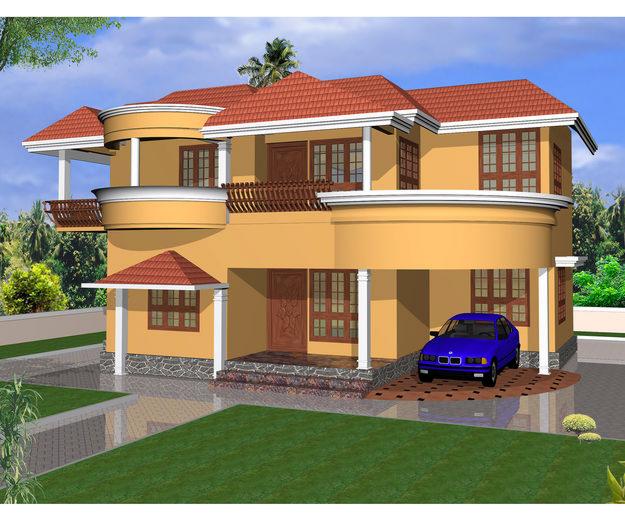 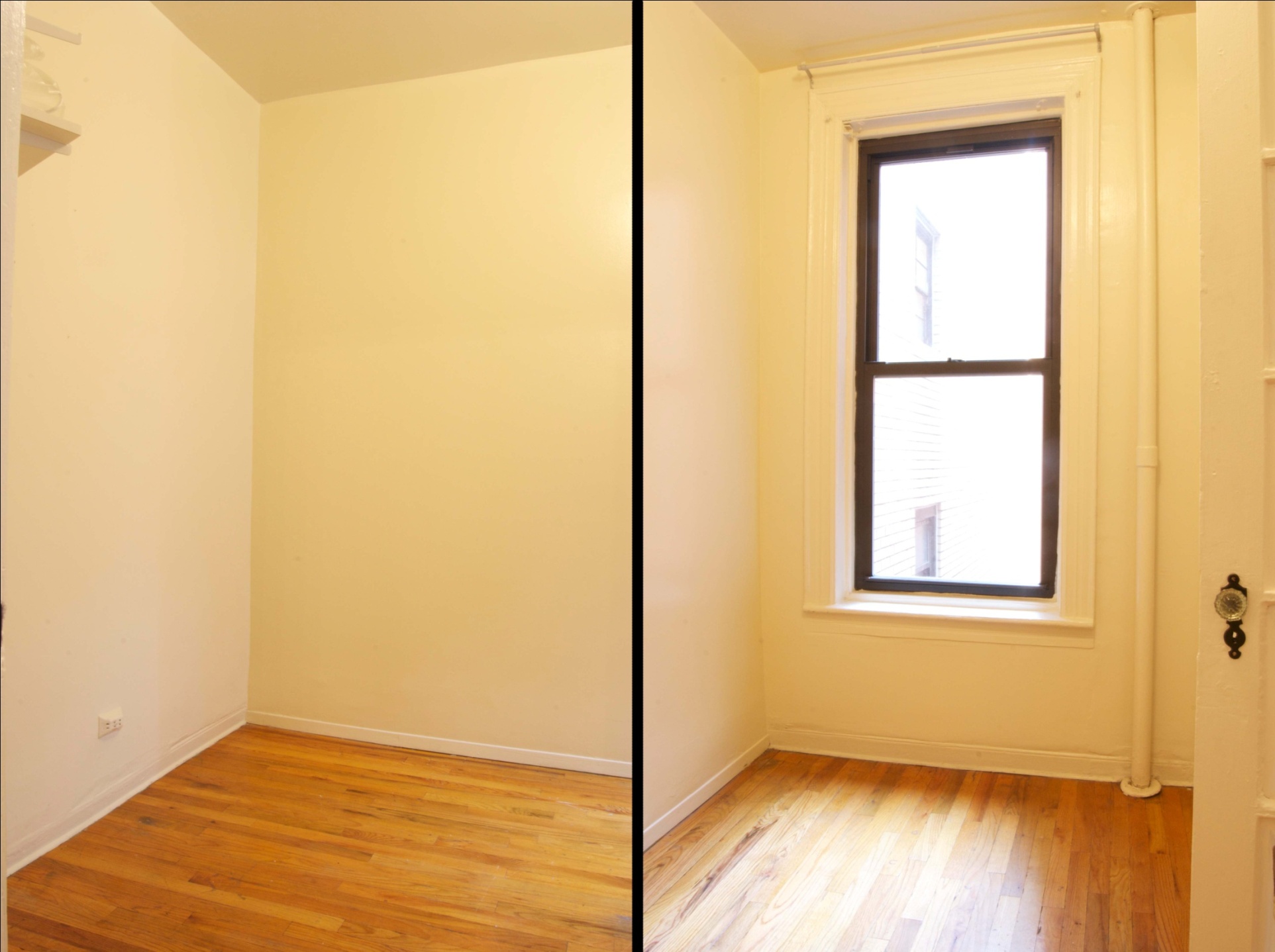 দৈর্ঘ্য
কোণ
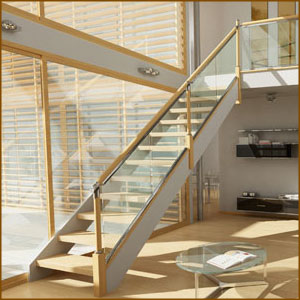 অধ্যায়ঃ ৯ 
   পাঠঃ ১
আজকের আলোচ্য বিষয়:
নবম শ্রেণি
সাধারণ গণিত
নবম অধ্যায়
ত্রিকোণমিতি
শিখণ ফল:
এই পাঠ শেষে শিক্ষার্থীরা ---
1। ত্রিকোণমিতি কী বলতে পারবে। 
2।সূক্ষ্ণকোনের ত্রিকোণমিতিক অনুপাত বর্ণনা করতে পারবে।  
৩। সূক্ষ্ণকোনের ত্রিকোণমিতিক অনুপাত গুলোর মধ্যে পারস্পারিক সম্পর্ক নির্ণয় করতে পারবে।  
৪। ত্রিকোণমিতিক সূত্রগুলির প্রয়োগ করতে পারবে।
ত্রিকোণমিতি:
Trigonometry  গ্রিক শব্দ
metron
tri
অর্থ তিন
gon
অর্থ ধার
অর্থ পরিমাপ
বা  Trigonometry
অর্থাৎ তিন ধারের ( কোণ বা বাহুর ) পরিমাপকে ত্রিকোণমিতি বলে।
সূক্ষ্ণকোণী ত্রিভূজ:
অতিভূজ
লম্ব
Ө
ভূমি
ত্রিকোণমিতিক অনুপাত:
CotΘ =
SinΘ =
CosΘ =
SecΘ =
CosecΘ =
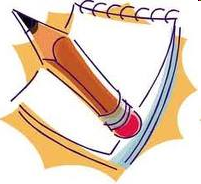 Tan Θ =
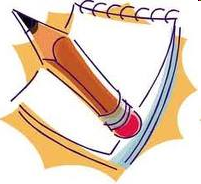 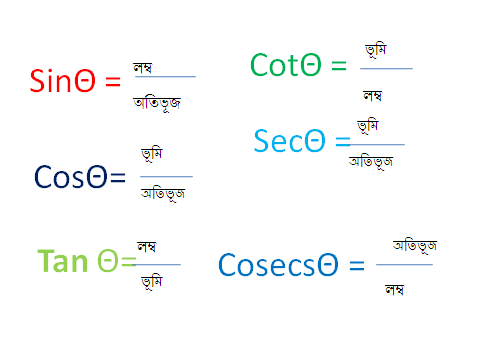 গাণিতিক সমস্যা সমাধান
দলীয় কাজ:
সকল শিক্ষার্থী ৫ টি গ্রুপে বসে প্রত্যেক গ্রুপ নিচের প্রশ্ন গুলোর উত্তর লিখ।
 
১। একটি সমকোণী ত্রিভুজ অংকন করে এর বাহু গুলো
    চিহ্ণিত কর।
২। আজকের ক্লাসের আলোচনা থেকে ৫ টি
    ত্রিকোণমিতিক সূত্র লিখ।
মূল্যয়ন
১। ত্রিকোণমিতিতে কী করা হয়?
 ২।
SinΘ =  ? ,    CosecΘ=  ?
৩। Trigonometry শব্দের অর্থ কি?
বাড়ির কাজ
দেখাও যে ,
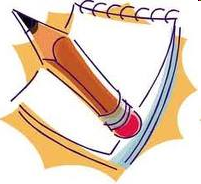 গণিত মানুষকে সত্য বলতে শেখায়
ধন্যবাদ
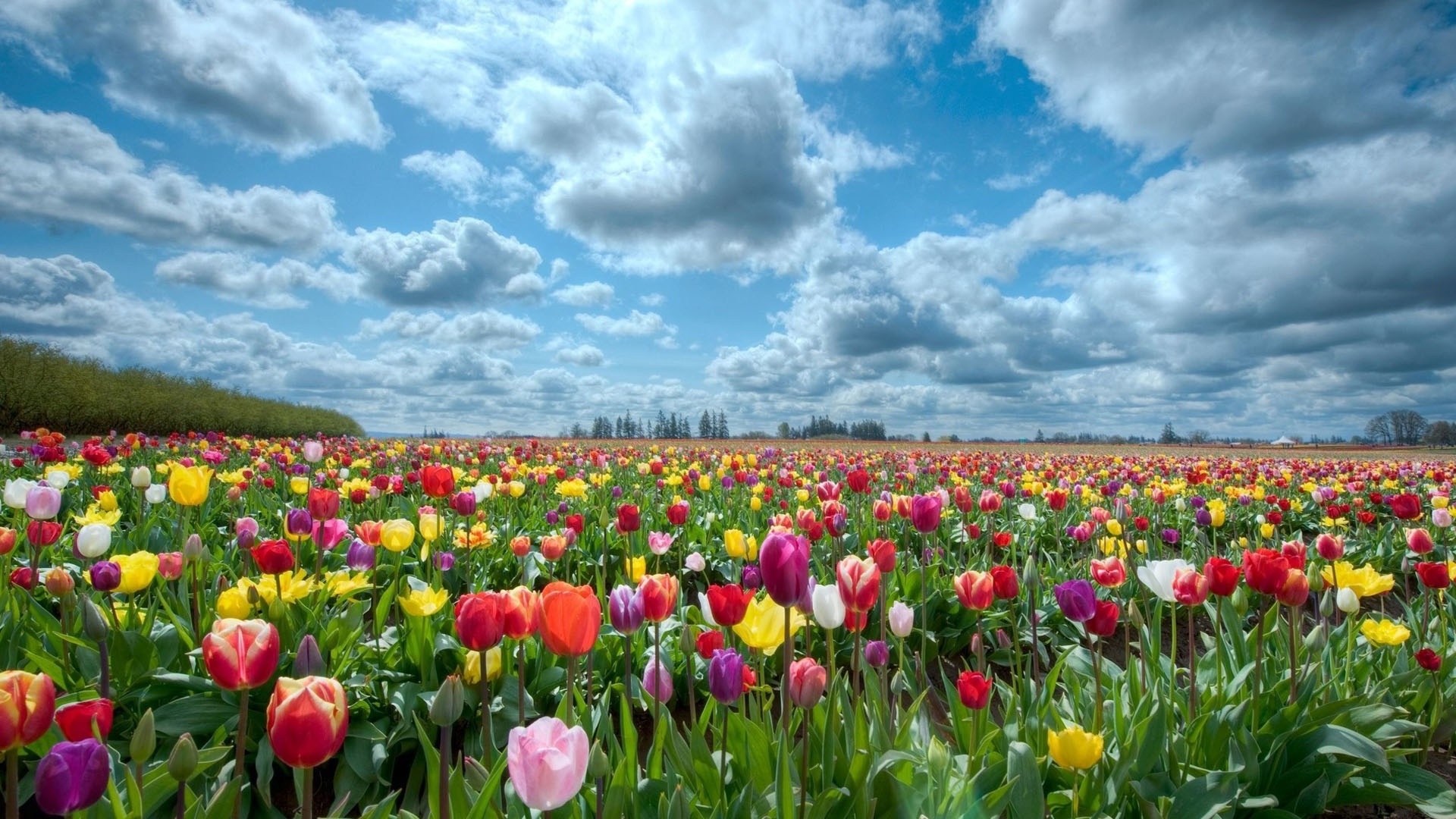